Амурская обл., Бурейский р-он, МОБУ Новобурейская СОШ № 3
Образ водной стихии в искусстве. И. Айвазовский
Автор: Рогудеева Лилия Анатольевна, 
учитель ИЗО
 МОБУ Новобурейской СОШ № 3
УМК - Шпикалова Т.Я., Ершова Л.В., Поровская Г.А. Изобразительное искусство: Учебник для 6 класса общеобразовательных учреждений / под ред. Шпикаловой Т.Я. – М., Просвещение, 2008.

2015 год
Цели:
Развитие визуально – пространственного мышления обучающихся,  как формы эмоционально-ценностного освоения мира.
Расширить представление учащихся о художественных возможностях гуаши по средствам смешивания цветов, использования цве­тового контраста.
Формировать навыки изображения морского пейзажа гуашевыми красками.
Содействовать повышению уровня эстетического развития личности школьника при вовлечении учащихся в проектную деятельность.
Воспитывать интерес к предметам искусства, любовь к родной природе.
Этапы урока
Изучение нового материала
Диалог об искусстве
Практическая работа
Заключительная часть
Рефлексия
Ночь в Венеции
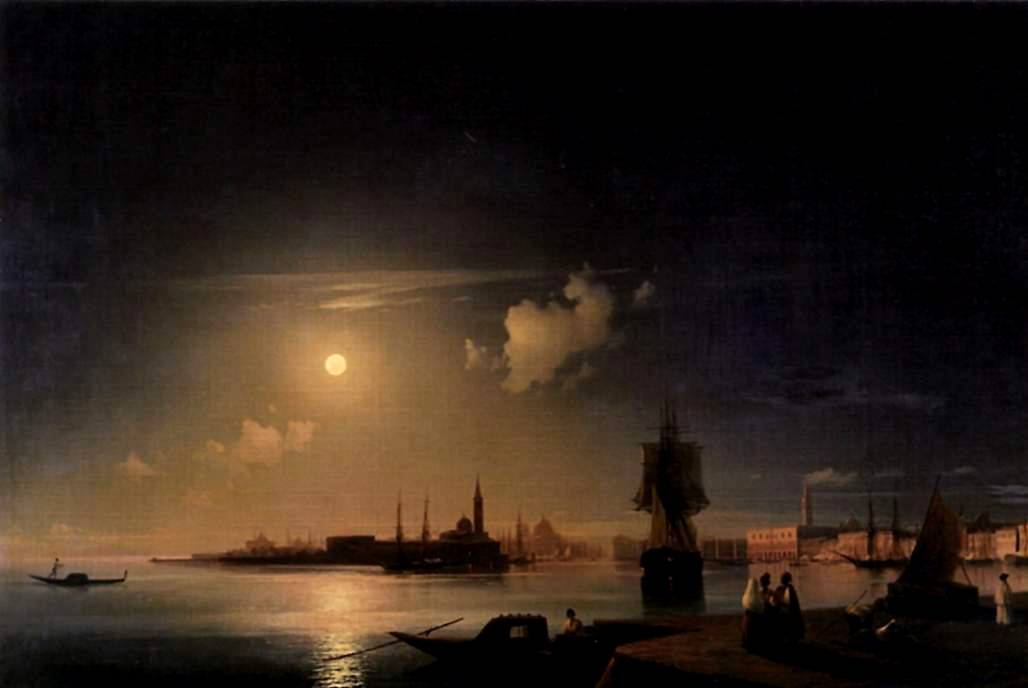 Встреча брига "Меркурий"
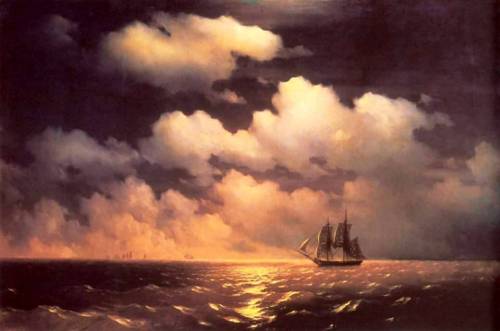 Восход луны
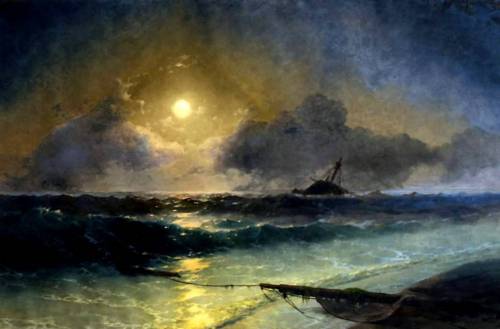 Девятый вал
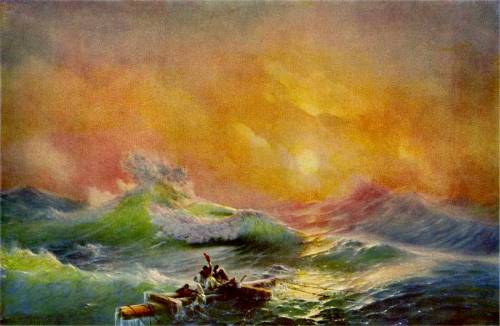 Ледяные горы
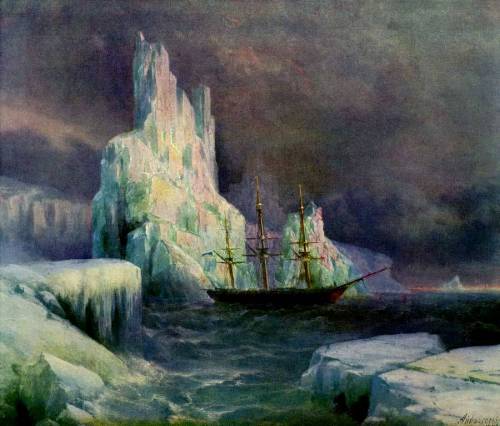 Диалог об искусстве:
*Какие произведения художников тебе понравились?
*Чем можно объяснить, что морские пейзажи Айвазовского, написанные более ста лет назад, понятны современникам и вызывают ответные чувства у зрителя?
Какие средства использовал мастер для достижения нужного эффекта? 
Охарактеризуй композицию, цветовую гамму его пейзажей.
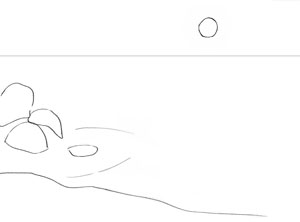 Практическая работа
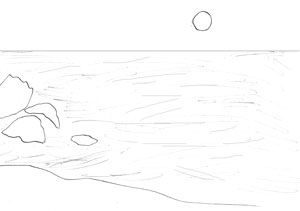 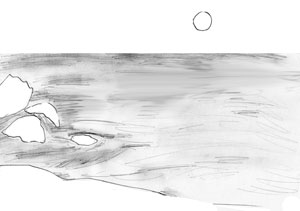 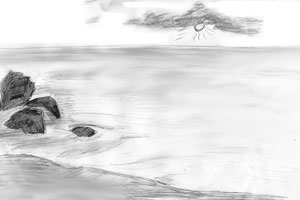 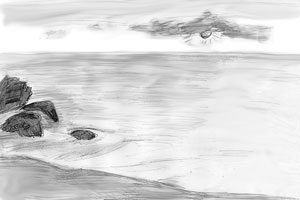 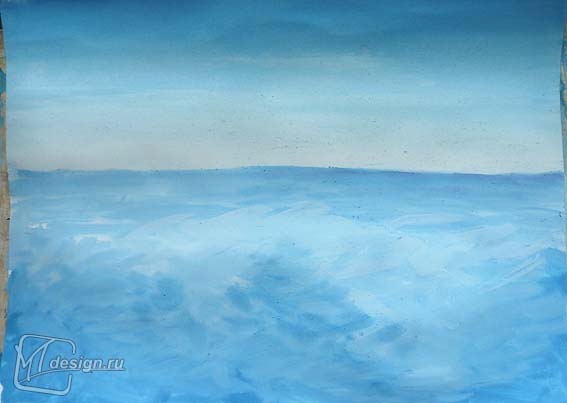 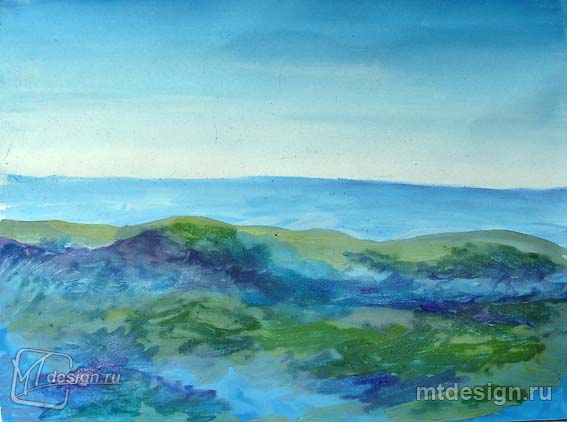 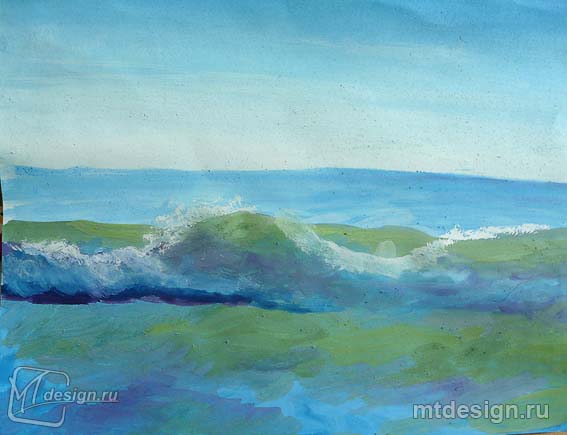 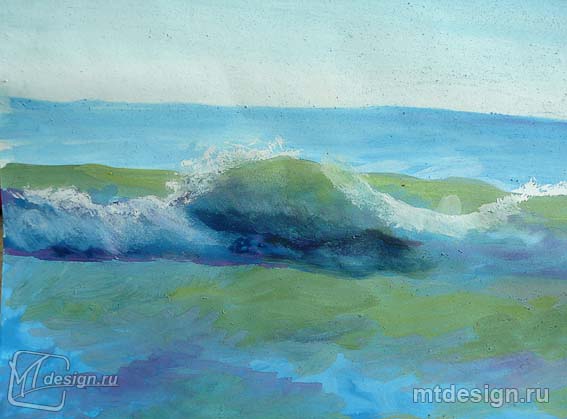 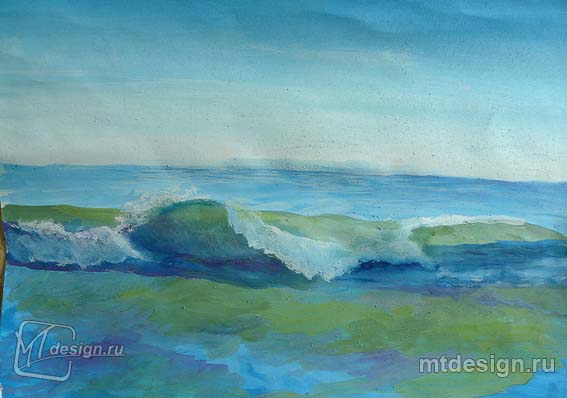 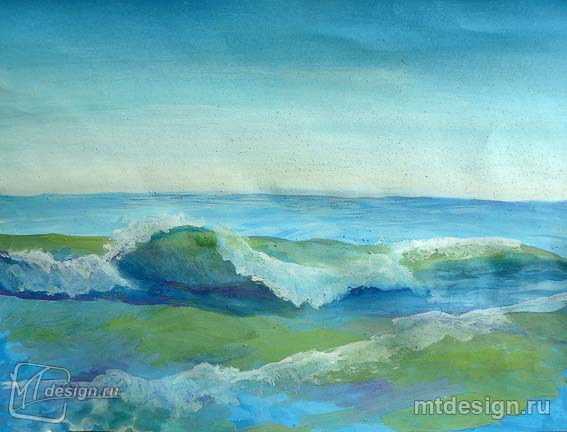 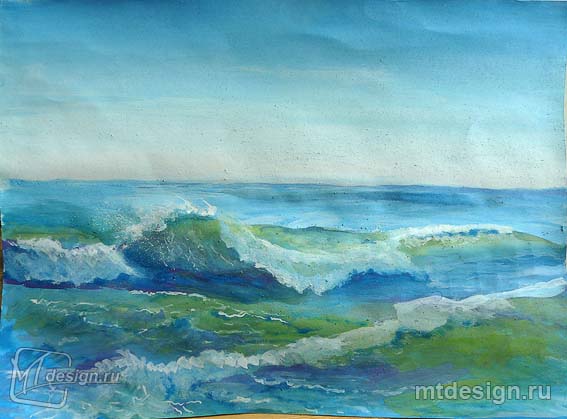 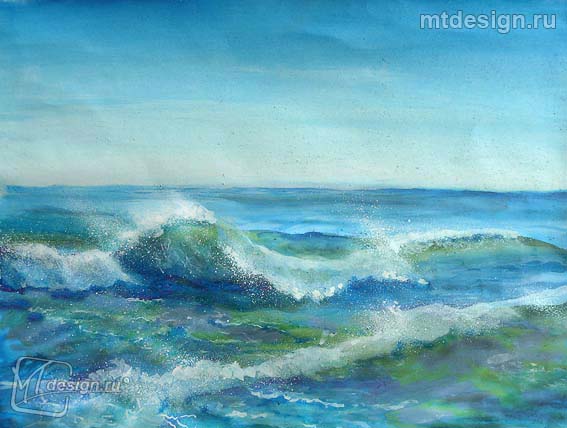 Заключительная часть.
Рефлексия
красный кораблик – урок понравился, 
синий – не совсем, 
белый  - остался равнодушен